Proxy Caching for Streaming Media
1
Encoder
Decoder
Middlebox
Receiver
Sender
Network
You Are Here
2
NUS.SOC.CS5248-2012
Roger Zimmermann (based in part on slides by Ooi Wei Tsang)
Types of Caches
Browser cache
For one user
Proxy cache
Shared cache between clients and server
Gateway cache
Content Delivery Networks (CDN)
“Scale” server
3
NUS.SOC.CS5248-2012
Roger Zimmermann (based in part on slides by Ooi Wei Tsang)
Gateway Caches
Deployed (or hired) by web site owners
Makes sites more scalable and reliable
Content is pushed out to caching nodes around the world
Use DNS redirection to find closest cache
Commercial CDNs:
Akamai, Amazon CloudFront, …
4
NUS.SOC.CS5248-2012
Roger Zimmermann (based in part on slides by Ooi Wei Tsang)
Cache Proxies for Web
A
5
NUS.SOC.CS5248-2012
Roger Zimmermann (based in part on slides by Ooi Wei Tsang)
Hierarchical Caching
B
A
6
NUS.SOC.CS5248-2012
Roger Zimmermann (based in part on slides by Ooi Wei Tsang)
Cooperative Caching
A
B
7
NUS.SOC.CS5248-2012
Roger Zimmermann (based in part on slides by Ooi Wei Tsang)
Distributed Caching
A
B
8
NUS.SOC.CS5248-2012
Roger Zimmermann (based in part on slides by Ooi Wei Tsang)
Streaming Media vs. Webpage
9
NUS.SOC.CS5248-2012
Roger Zimmermann (based in part on slides by Ooi Wei Tsang)
Video Access Pattern
by S. Acharya and B. Smith in 1999

Study at Lulea University, Sweden
55% complete, 45% stop very early
High temporal locality
10
NUS.SOC.CS5248-2012
Roger Zimmermann (based in part on slides by Ooi Wei Tsang)
Prefix Access Distribution
11
NUS.SOC.CS5248-2012
Roger Zimmermann (based in part on slides by Ooi Wei Tsang)
Video Popularity
Assume Zipf “Law”
Probability of access to i-th most popular video is
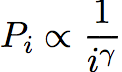 12
NUS.SOC.CS5248-2012
Roger Zimmermann (based in part on slides by Ooi Wei Tsang)
Benefits of Caching
13
Reduce Access Latency
:)
:(
14
NUS.SOC.CS5248-2012
Roger Zimmermann (based in part on slides by Ooi Wei Tsang)
Reduce Server Load
15
NUS.SOC.CS5248-2012
Roger Zimmermann (based in part on slides by Ooi Wei Tsang)
Reduce Start-up Latency
16
NUS.SOC.CS5248-2012
Roger Zimmermann (based in part on slides by Ooi Wei Tsang)
Hide Network Congestion
17
NUS.SOC.CS5248-2012
Roger Zimmermann (based in part on slides by Ooi Wei Tsang)
Other Issues
What to cache?
Who to fetch from?
When cache is full, what to kick out?
How to measure popularity?
Can cache adapt to popularity?
18
NUS.SOC.CS5248-2012
Roger Zimmermann (based in part on slides by Ooi Wei Tsang)
What to Cache?
19
Segmentation
Cache “all or none” is bad
Divide media file into segments S and consider each segment individually
20
NUS.SOC.CS5248-2012
Roger Zimmermann (based in part on slides by Ooi Wei Tsang)
Effects of Segment Size S
Large S : Low utilization
Small S : Lots of gaps(fragmentation)
21
NUS.SOC.CS5248-2012
Roger Zimmermann (based in part on slides by Ooi Wei Tsang)
Prefix Caching Policy
1 Chunk = k segments
22
NUS.SOC.CS5248-2012
Roger Zimmermann (based in part on slides by Ooi Wei Tsang)
Caching Policy
Basic unit of caching: segment
Cache prefix in chunk
Replace suffix in chunk
Never replace segments in currently accessed chunk
23
NUS.SOC.CS5248-2012
Roger Zimmermann (based in part on slides by Ooi Wei Tsang)
Where To Fetch From?
24
Cooperative Caching
A
B
25
NUS.SOC.CS5248-2012
Roger Zimmermann (based in part on slides by Ooi Wei Tsang)
Fetch from Server
Server
B
A
Client 1
Client 2
26
NUS.SOC.CS5248-2012
Roger Zimmermann (based in part on slides by Ooi Wei Tsang)
[Speaker Notes: server unicast to client 2]
Fetch from Fellow Proxy
Server
B
A
Client 1
Client 2
27
NUS.SOC.CS5248-2012
Roger Zimmermann (based in part on slides by Ooi Wei Tsang)
[Speaker Notes: server unicast to client 2]
Issues
How to advertise?
How to choose “helper”?
28
NUS.SOC.CS5248-2012
Roger Zimmermann (based in part on slides by Ooi Wei Tsang)
How to Advertise?
Balance between
network load
freshness of information
29
NUS.SOC.CS5248-2012
Roger Zimmermann (based in part on slides by Ooi Wei Tsang)
Scalable Advertisement
Expanding Ring Advertisement
TTL	PERIOD
16	1
32	2
64	4
128	8
30
NUS.SOC.CS5248-2012
Roger Zimmermann (based in part on slides by Ooi Wei Tsang)
How to Choose Helper?
Consideration for Static Cache
network distance (1,2,3,4)
number of streams being served
avoid frequent switches

Build a cost function, integrating the metrics
31
NUS.SOC.CS5248-2012
Roger Zimmermann (based in part on slides by Ooi Wei Tsang)
Cost Function
Cost for retrieving a segment from node X to node Y=
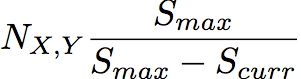 32
NUS.SOC.CS5248-2012
Roger Zimmermann (based in part on slides by Ooi Wei Tsang)
Algorithm
Consider the next gap in local caches
Find the next helper with minimum cost, which can fill in at least k segments in gaps
33
NUS.SOC.CS5248-2012
Roger Zimmermann (based in part on slides by Ooi Wei Tsang)
Distributed Caching
Y. Chae et al.
JSAC 2002
34
Cooperative vs. Distributed
Cooperative caching caches independently
Distributed caching caches as a team
35
NUS.SOC.CS5248-2012
Roger Zimmermann (based in part on slides by Ooi Wei Tsang)
Cold Start
Server
B
A
new clip!
36
NUS.SOC.CS5248-2012
Roger Zimmermann (based in part on slides by Ooi Wei Tsang)
Segment Map
Local segment map
Which segment should I cache?

Global segment map
Who is supposed to cache what?
37
NUS.SOC.CS5248-2012
Roger Zimmermann (based in part on slides by Ooi Wei Tsang)
Cache Hit
Server
B
A
38
NUS.SOC.CS5248-2012
Roger Zimmermann (based in part on slides by Ooi Wei Tsang)
Cache Miss
Server
B
A
39
NUS.SOC.CS5248-2012
Roger Zimmermann (based in part on slides by Ooi Wei Tsang)
Distributed Caching
Server
B
A
40
NUS.SOC.CS5248-2012
Roger Zimmermann (based in part on slides by Ooi Wei Tsang)
Problems
Who should cache what?

Which segment to kick out?

How to adapt segment distribution?
41
NUS.SOC.CS5248-2012
Roger Zimmermann (based in part on slides by Ooi Wei Tsang)
Who Should Cache What?
RCache scheme
Segment video into equal size segments
A proxy will cache each segment with some probability
42
NUS.SOC.CS5248-2012
Roger Zimmermann (based in part on slides by Ooi Wei Tsang)
RCache
Np proxies
video of length Lv
divide into Ns equal segments

Each proxy caches each segment with a/Np probability
43
NUS.SOC.CS5248-2012
Roger Zimmermann (based in part on slides by Ooi Wei Tsang)
Analysis
Probability that whole video is cached is
Ns::    num of segments
Np:       num of proxies
a/Np:  prob of caching 1 segment
44
NUS.SOC.CS5248-2012
Roger Zimmermann (based in part on slides by Ooi Wei Tsang)
RCache’s Segmentation
Video is divided into segments of equal length

Can we do better?
45
NUS.SOC.CS5248-2012
Roger Zimmermann (based in part on slides by Ooi Wei Tsang)
Bimodal Distribution
46
NUS.SOC.CS5248-2012
Roger Zimmermann (based in part on slides by Ooi Wei Tsang)
Silo
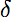 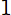 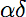 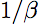 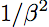 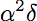 probability
of storage
segment size
47
NUS.SOC.CS5248-2012
Roger Zimmermann (based in part on slides by Ooi Wei Tsang)
Further Improvement
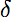 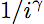 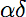 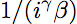 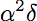 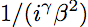 probability
of storage
segment size
48
NUS.SOC.CS5248-2012
Roger Zimmermann (based in part on slides by Ooi Wei Tsang)
Problems
Who should cache what?

Which segment to kick out?

How to redistribute data?
49
NUS.SOC.CS5248-2012
Roger Zimmermann (based in part on slides by Ooi Wei Tsang)
Segment “Popularity”
For each video i
For each segment j


F(i,j) = Prob(i is accessed)*Prob(j is accessed)
50
NUS.SOC.CS5248-2012
Roger Zimmermann (based in part on slides by Ooi Wei Tsang)
Rainbow Algorithm
less popular
Segment Number
51
NUS.SOC.CS5248-2012
Roger Zimmermann (based in part on slides by Ooi Wei Tsang)
Rainbow Algorithm
Problem: 
Many large video – too many segments
computationally expensive to sort

Solution: 
Just approximate by quantizing popularity
52
NUS.SOC.CS5248-2012
Roger Zimmermann (based in part on slides by Ooi Wei Tsang)
Rainbow Algorithm
less popular
53
NUS.SOC.CS5248-2012
Roger Zimmermann (based in part on slides by Ooi Wei Tsang)
Problems
Who should cache what?

Which segment to kick out?

How to redistribute data?
54
NUS.SOC.CS5248-2012
Roger Zimmermann (based in part on slides by Ooi Wei Tsang)
Data Redistribution
When popularity changes, need to redistribute.

Redistribute “on-demand” (lazy)
55
NUS.SOC.CS5248-2012
Roger Zimmermann (based in part on slides by Ooi Wei Tsang)
Cache Token
Each segment have two bits
(T,C)

T: I am suppose to have the segment
C: I have the segment
56
NUS.SOC.CS5248-2012
Roger Zimmermann (based in part on slides by Ooi Wei Tsang)
Data Redistribution
(T=1,C=1)
(T=0,C=0)
(T=1,C=0) 
(T=0,C=1)
57
NUS.SOC.CS5248-2012
Roger Zimmermann (based in part on slides by Ooi Wei Tsang)
Example
T=0,C=1
T=0,C=1
I
J
old
A
B
C
D
new
T=1,C=0
T=1,C=0
T=1,C=0
T=1,C=0
58
NUS.SOC.CS5248-2012
Roger Zimmermann (based in part on slides by Ooi Wei Tsang)
Example
T=0,C=1
T=1,C=1
I
J
old
A
B
C
D
new
T=0,C=0
T=1,C=0
T=1,C=0
T=1,C=0
59
NUS.SOC.CS5248-2012
Roger Zimmermann (based in part on slides by Ooi Wei Tsang)
Example
T=1,C=1
T=1,C=1
I
J
old
A
B
C
D
new
T=0,C=0
T=1,C=0
T=1,C=0
T=0,C=0
60
NUS.SOC.CS5248-2012
Roger Zimmermann (based in part on slides by Ooi Wei Tsang)
Example
T=1,C=1
T=1,C=1
I
J
old
A
B
C
D
new
T=0,C=0
T=1,C=1
T=1,C=0
T=0,C=0
61
NUS.SOC.CS5248-2012
Roger Zimmermann (based in part on slides by Ooi Wei Tsang)
Quality Adaptive Caching
Reza Rajaie et al.
INFOCOM 2000
62
Objective
Quality adaptive streaming
Use Scalable Video Coding (SVC)
How to integrate with proxy caching?
63
NUS.SOC.CS5248-2012
Roger Zimmermann (based in part on slides by Ooi Wei Tsang)
Scenario (10am)
Server
A
Client 2
64
NUS.SOC.CS5248-2012
Roger Zimmermann (based in part on slides by Ooi Wei Tsang)
Scenario (1am)
Server
A
Client 2
65
NUS.SOC.CS5248-2012
Roger Zimmermann (based in part on slides by Ooi Wei Tsang)
Problem:
Caches interfere with congestion control algorithm

Solution:
Make cache aware of quality adaptation
66
NUS.SOC.CS5248-2012
Roger Zimmermann (based in part on slides by Ooi Wei Tsang)
Solutions
Making cache “quality-aware”
Prefetch
Replacement Algorithm
67
NUS.SOC.CS5248-2012
Roger Zimmermann (based in part on slides by Ooi Wei Tsang)
Cache Miss
Server
A
Client 2
68
NUS.SOC.CS5248-2012
Roger Zimmermann (based in part on slides by Ooi Wei Tsang)
Cache Hit
Server
repair +
prefetch
A
Client 2
69
NUS.SOC.CS5248-2012
Roger Zimmermann (based in part on slides by Ooi Wei Tsang)
Peeking Inside the Cache
70
NUS.SOC.CS5248-2012
Roger Zimmermann (based in part on slides by Ooi Wei Tsang)
Cache Hit: Repair
71
NUS.SOC.CS5248-2012
Roger Zimmermann (based in part on slides by Ooi Wei Tsang)
Cache Hit: Prefetch
72
NUS.SOC.CS5248-2012
Roger Zimmermann (based in part on slides by Ooi Wei Tsang)
Prefetch Algorithm
playback
point
prefetch
window
73
NUS.SOC.CS5248-2012
Roger Zimmermann (based in part on slides by Ooi Wei Tsang)
Proxy Request to Server
Multiple requests (for different clients) are batched
74
NUS.SOC.CS5248-2012
Roger Zimmermann (based in part on slides by Ooi Wei Tsang)
Server Response
Missing segments are sent in decreasing priority
3
4
2
1
75
NUS.SOC.CS5248-2012
Roger Zimmermann (based in part on slides by Ooi Wei Tsang)
Server Response
Send as many segments as possible until next prefetch request
76
NUS.SOC.CS5248-2012
Roger Zimmermann (based in part on slides by Ooi Wei Tsang)
Trade-offs
How far in the future should we prefetch?
77
NUS.SOC.CS5248-2012
Roger Zimmermann (based in part on slides by Ooi Wei Tsang)
Solutions
Making cache “quality-aware”
Prefetch
Replacement Algorithm
78
NUS.SOC.CS5248-2012
Roger Zimmermann (based in part on slides by Ooi Wei Tsang)
Goal of Replacement
Goal: converge to efficient state

If a stream is popular
average quality is high
variation in quality is low
79
NUS.SOC.CS5248-2012
Roger Zimmermann (based in part on slides by Ooi Wei Tsang)
The Algorithm
80
NUS.SOC.CS5248-2012
Roger Zimmermann (based in part on slides by Ooi Wei Tsang)
Thrashing and Locking
81
NUS.SOC.CS5248-2012
Roger Zimmermann (based in part on slides by Ooi Wei Tsang)
Choosing Victim
whit (weighted hit) =
	Tplay/Ttotal

Calculate whit for each layer in a stream over a popularity window
82
NUS.SOC.CS5248-2012
Roger Zimmermann (based in part on slides by Ooi Wei Tsang)
Example
83
NUS.SOC.CS5248-2012
Roger Zimmermann (based in part on slides by Ooi Wei Tsang)
Static Cache
Cache segments in proxy do not change over time

Can we exploit further properties of streaming media?
84
NUS.SOC.CS5248-2012
Roger Zimmermann (based in part on slides by Ooi Wei Tsang)
Dynamic Caching
85
Motivating Scenario
t = 0, R1 requests for stream M
t = , R2 requests for stream M


Ideally, R1 and R2 should share a multicast of M
86
NUS.SOC.CS5248-2012
Roger Zimmermann (based in part on slides by Ooi Wei Tsang)
needs to be
“patched”
share with
R1 from cache
87
NUS.SOC.CS5248-2012
Roger Zimmermann (based in part on slides by Ooi Wei Tsang)
Using Dynamic Cache
R2 request stream M
Proxy allocate a ring buffer
Cache the most recent -seconds of M sent to R1
R2 get prefix of M from other places, and rest from proxy
88
NUS.SOC.CS5248-2012
Roger Zimmermann (based in part on slides by Ooi Wei Tsang)
Extending to N Receivers
89
NUS.SOC.CS5248-2012
Roger Zimmermann (based in part on slides by Ooi Wei Tsang)
Rules of Thumb
Simple rules that should be considered in the design of caching architectures
Cache must be large enough to hold “working set”, otherwise thrashing will happen
Unified caches perform better than partitioned caches
90
NUS.SOC.CS5248-2012
Roger Zimmermann (based in part on slides by Ooi Wei Tsang)